Жанр мариачи в контексте музыкальной культуры Мексики
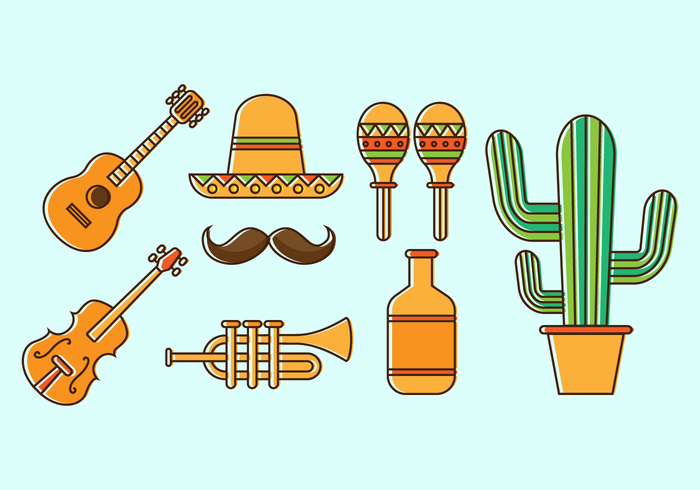 Традиционный и современный
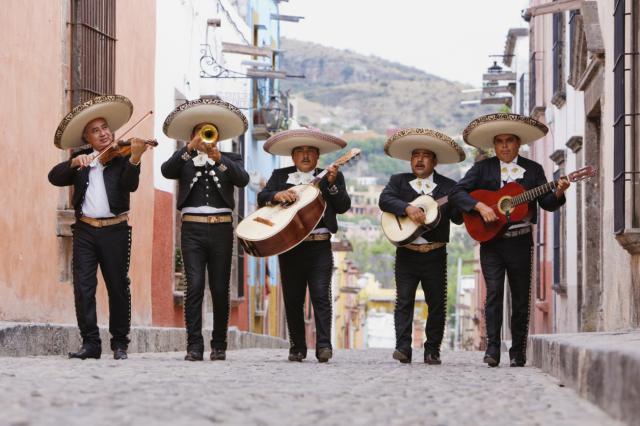